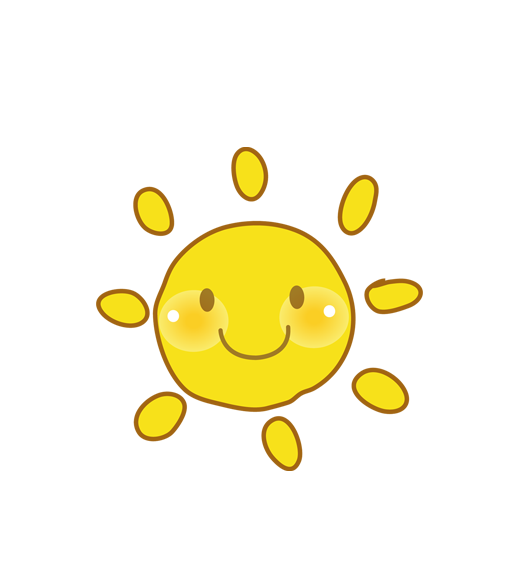 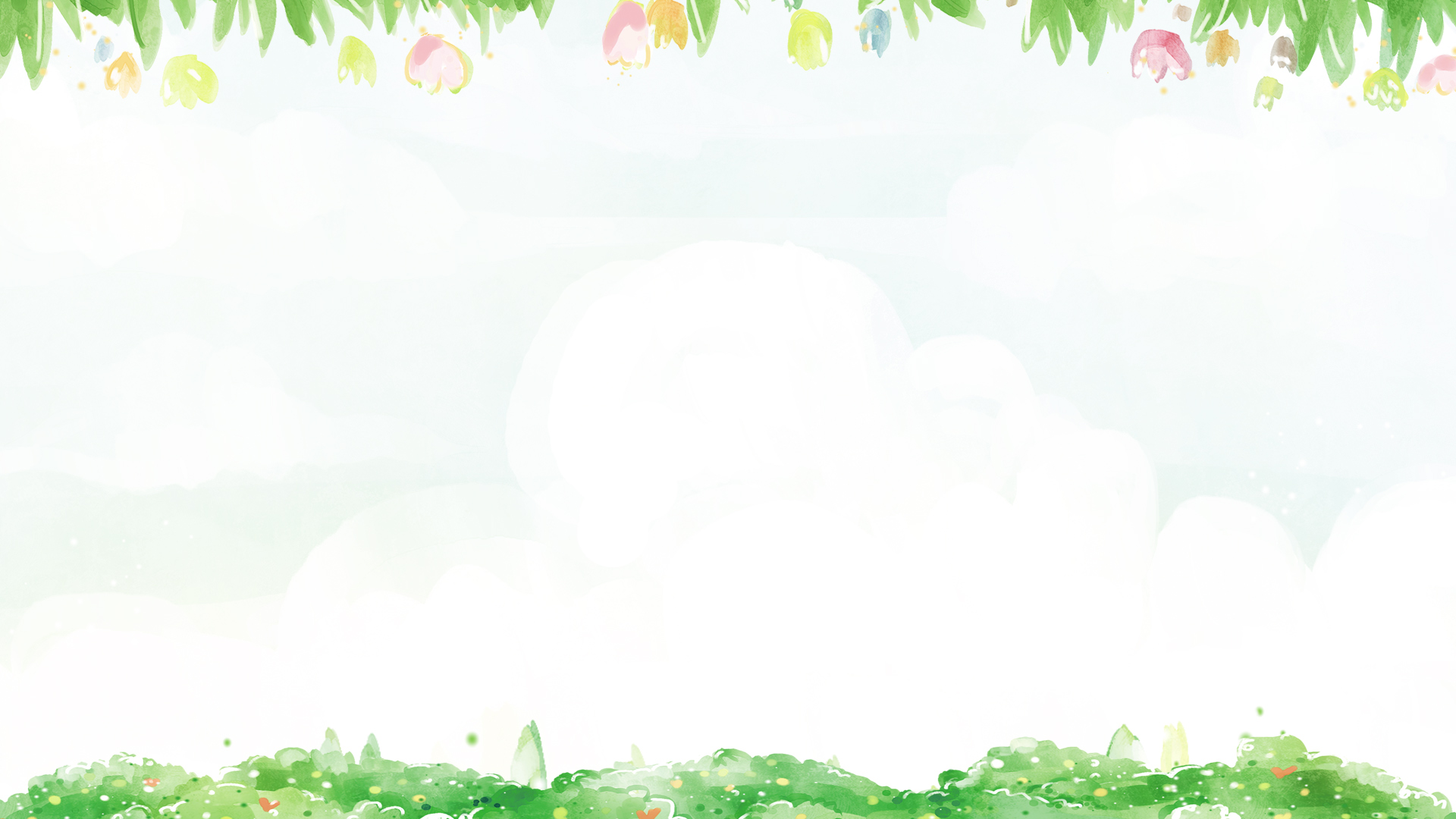 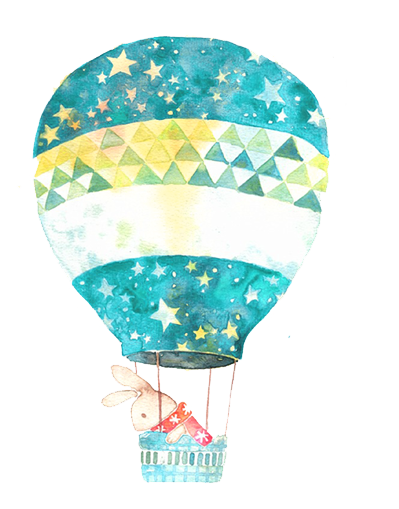 VBT TOÁN TUẦN 6
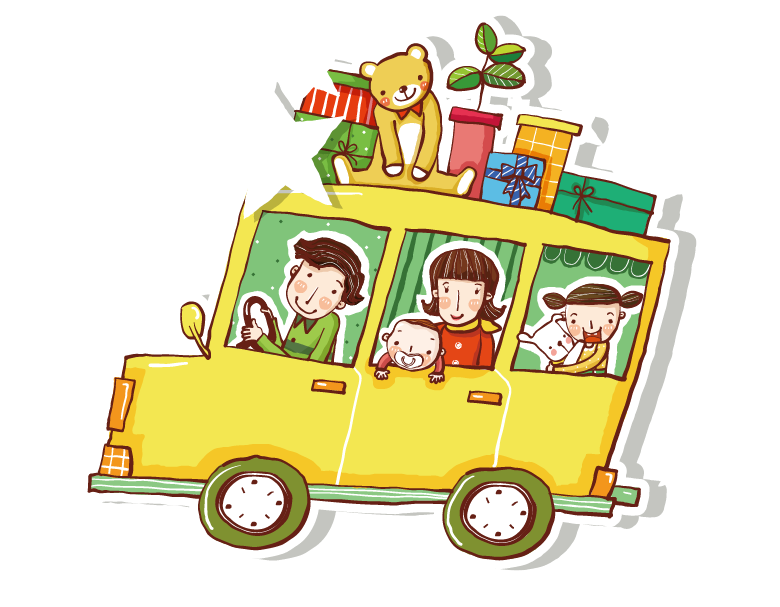 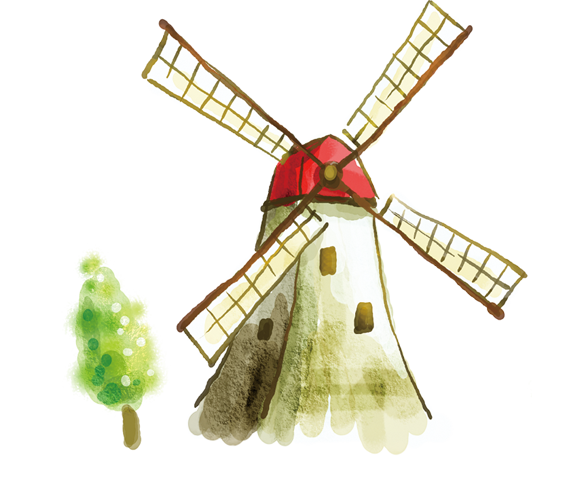 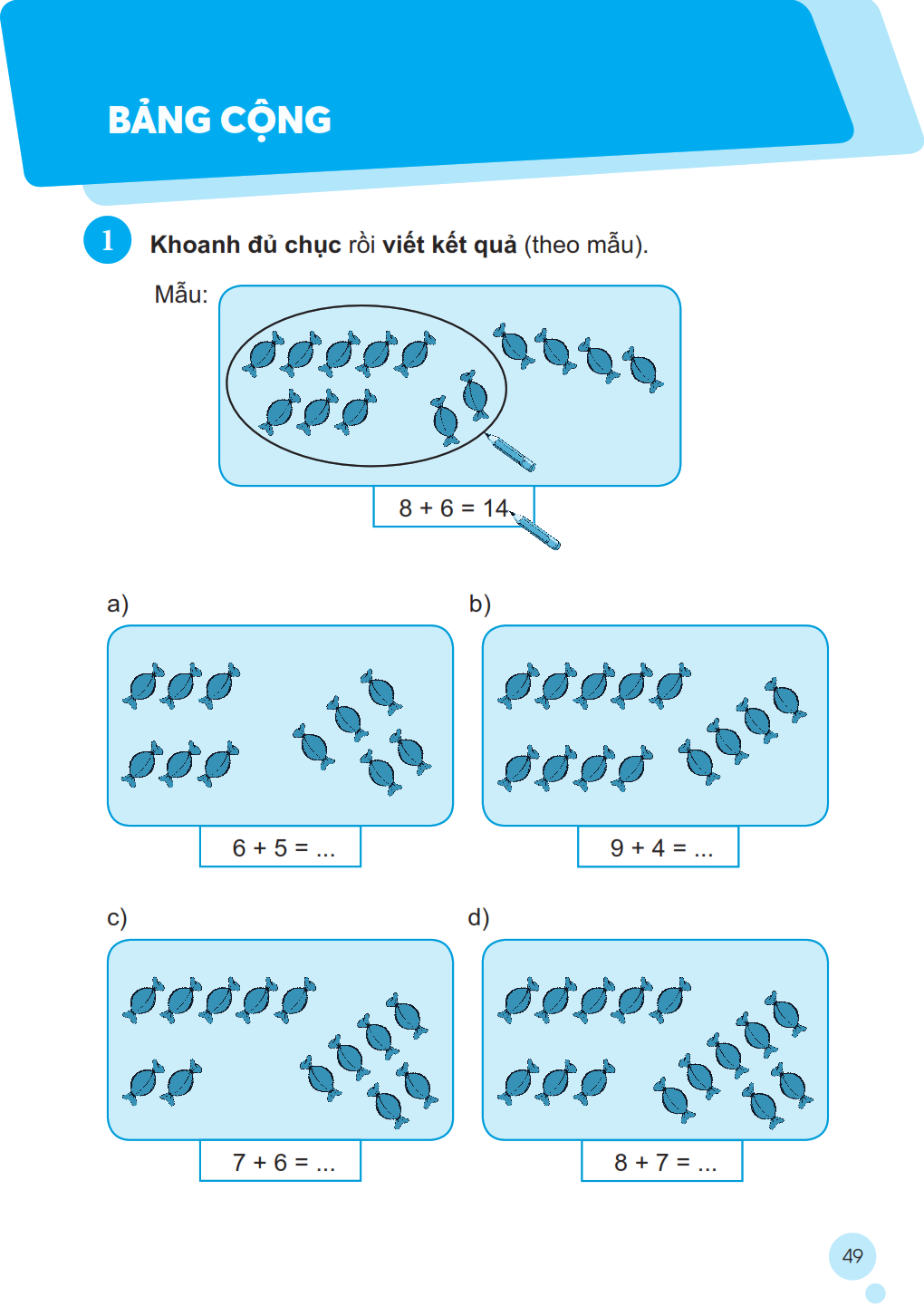 13
11
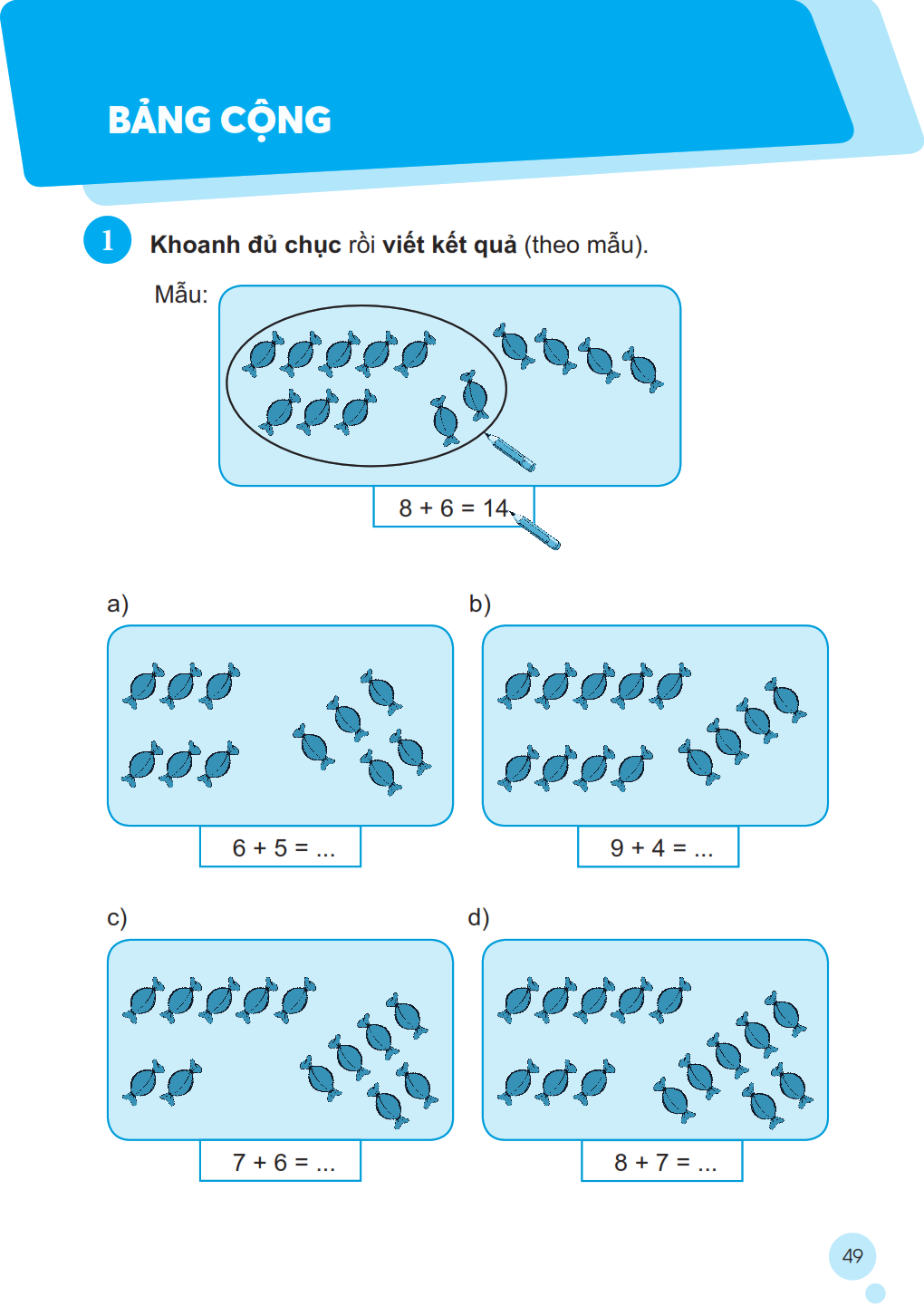 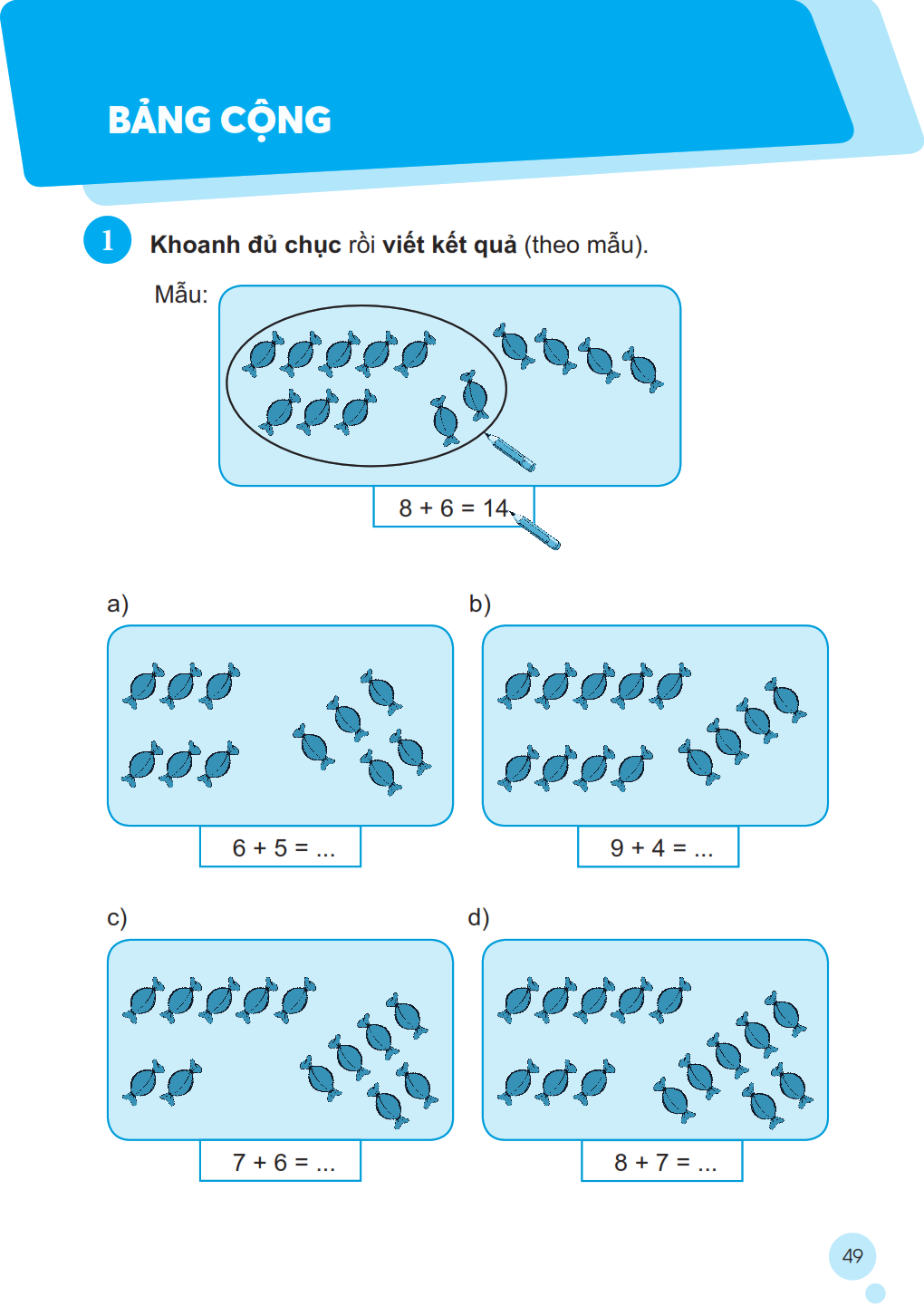 15
13
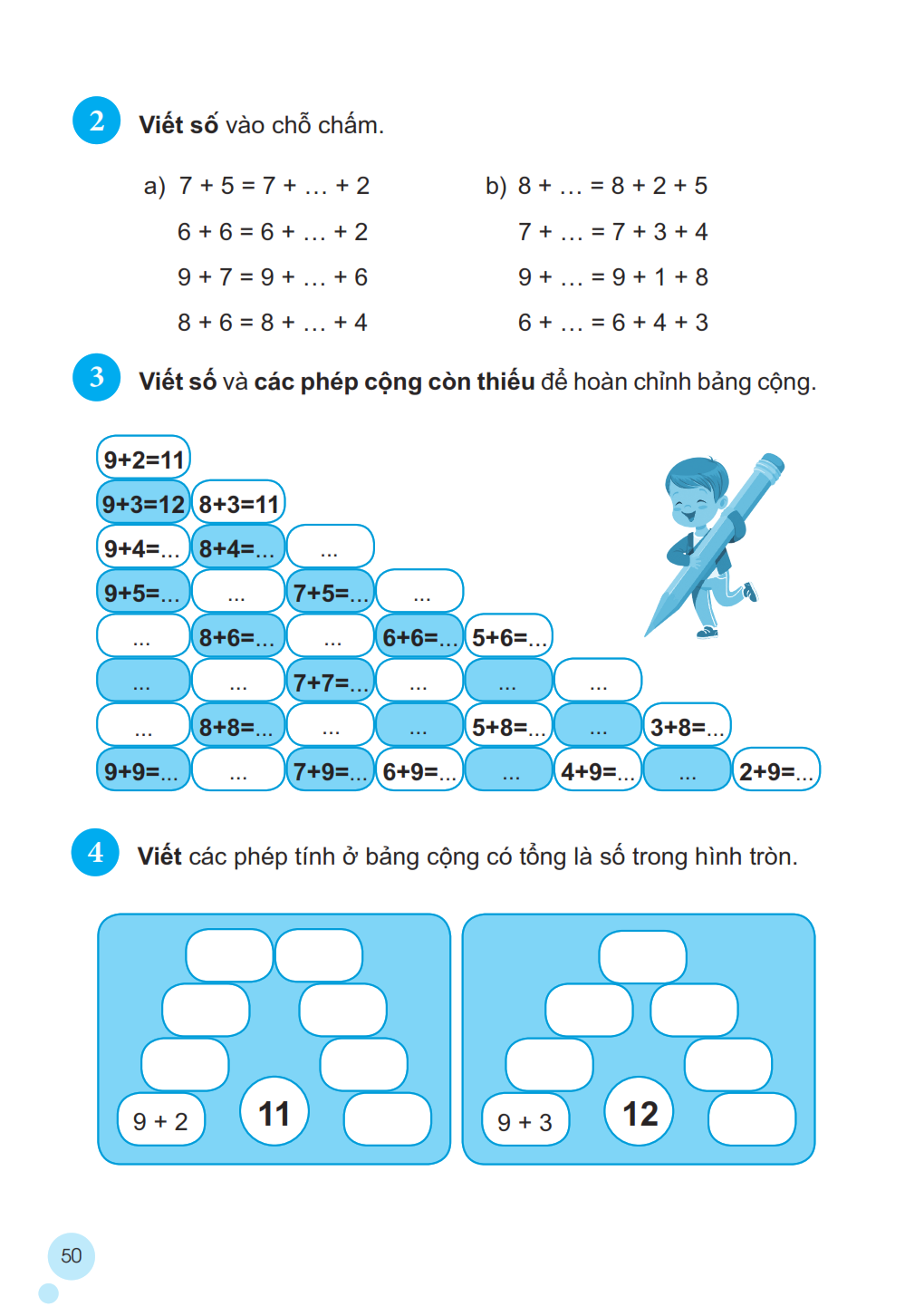 3
7
4
7
1
9
2
7
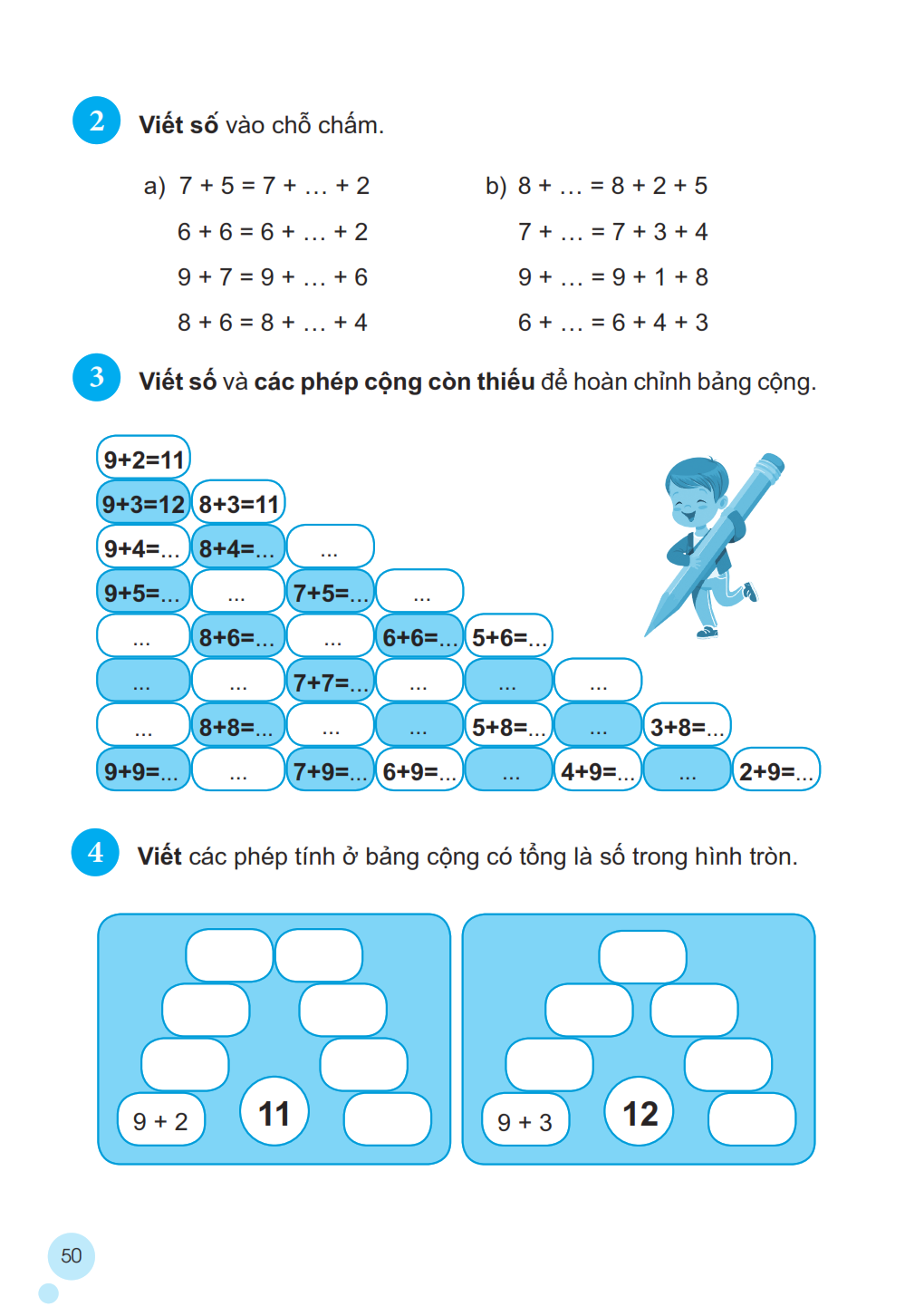 13
12
7+4=11
14
6+5=11
12
8+5=13
12
9 + 6 = 15
14
11
7+6=13
4+7=11
14
6+7=13
5+7=12
8+7=15
9 + 7 = 16
16
11
7+8=15
6+8=14
9 + 8 = 17
4+8=12
13
11
15
5+9=14
8+9=17
3+9=12
18
16
13
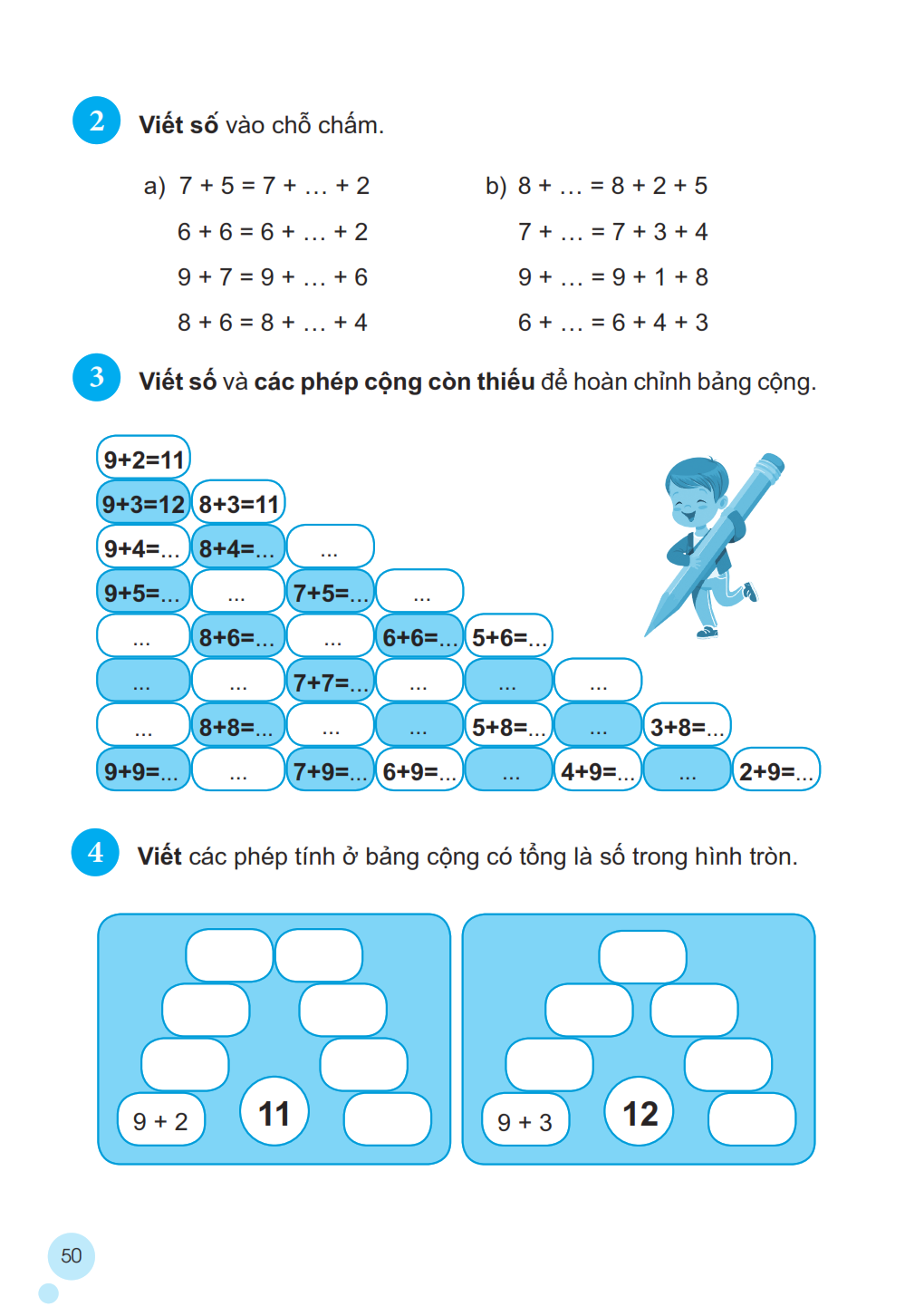 6 + 6
6 + 5
5 + 6
4 + 7
5 + 7
7 + 5
7 + 4
4 + 8
3 + 8
8 + 4
8 + 3
3 + 9
2 + 9
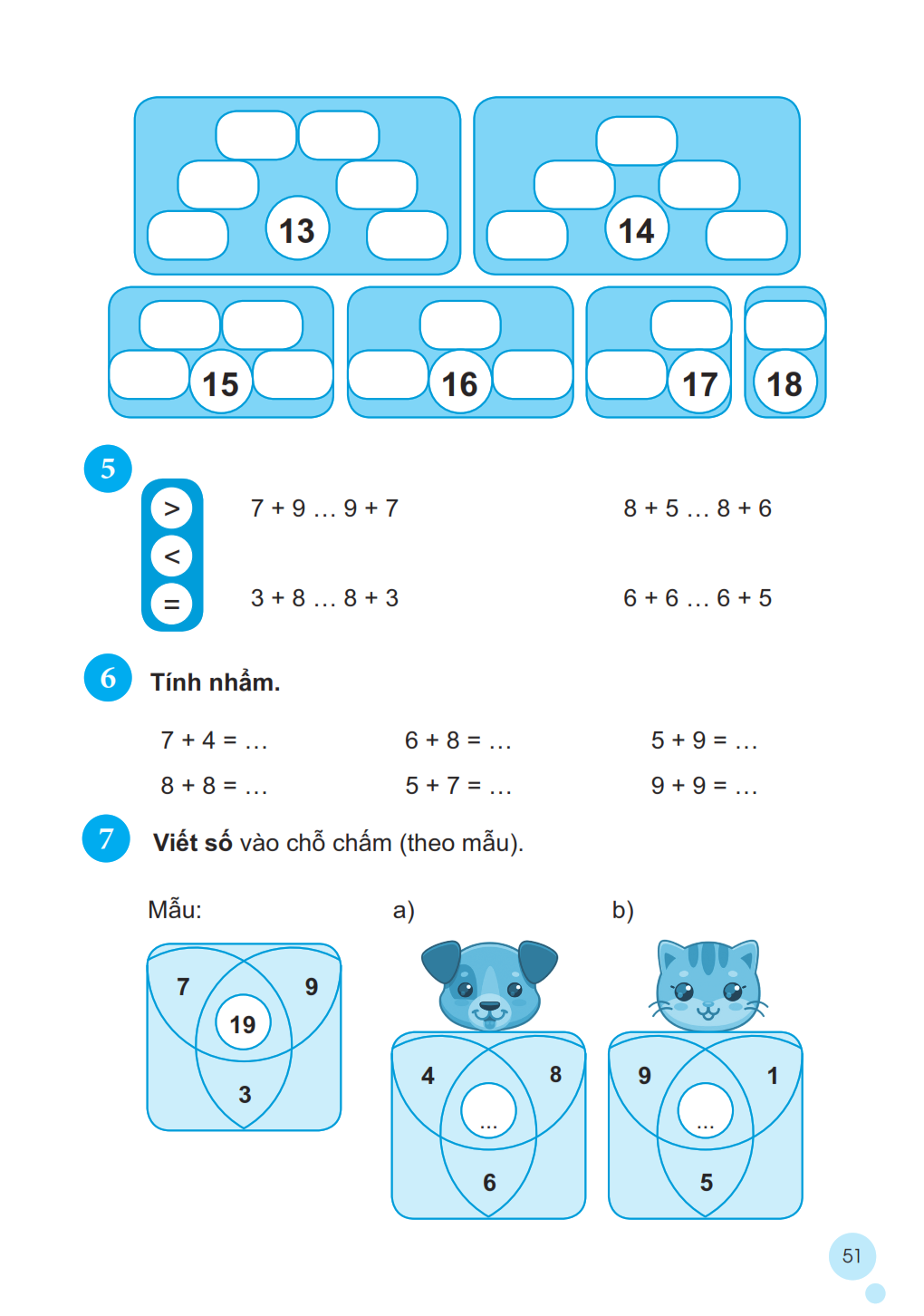 6 + 7
7 + 6
7 + 7
5 + 8
6 + 8
8 + 5
8 + 6
5 + 9
4 + 9
9 + 4
9 + 5
8 + 8
8 + 9
9 + 9
7 + 8
8 + 7
9 + 7
7 + 9
9 + 8
6 + 9
9 + 6
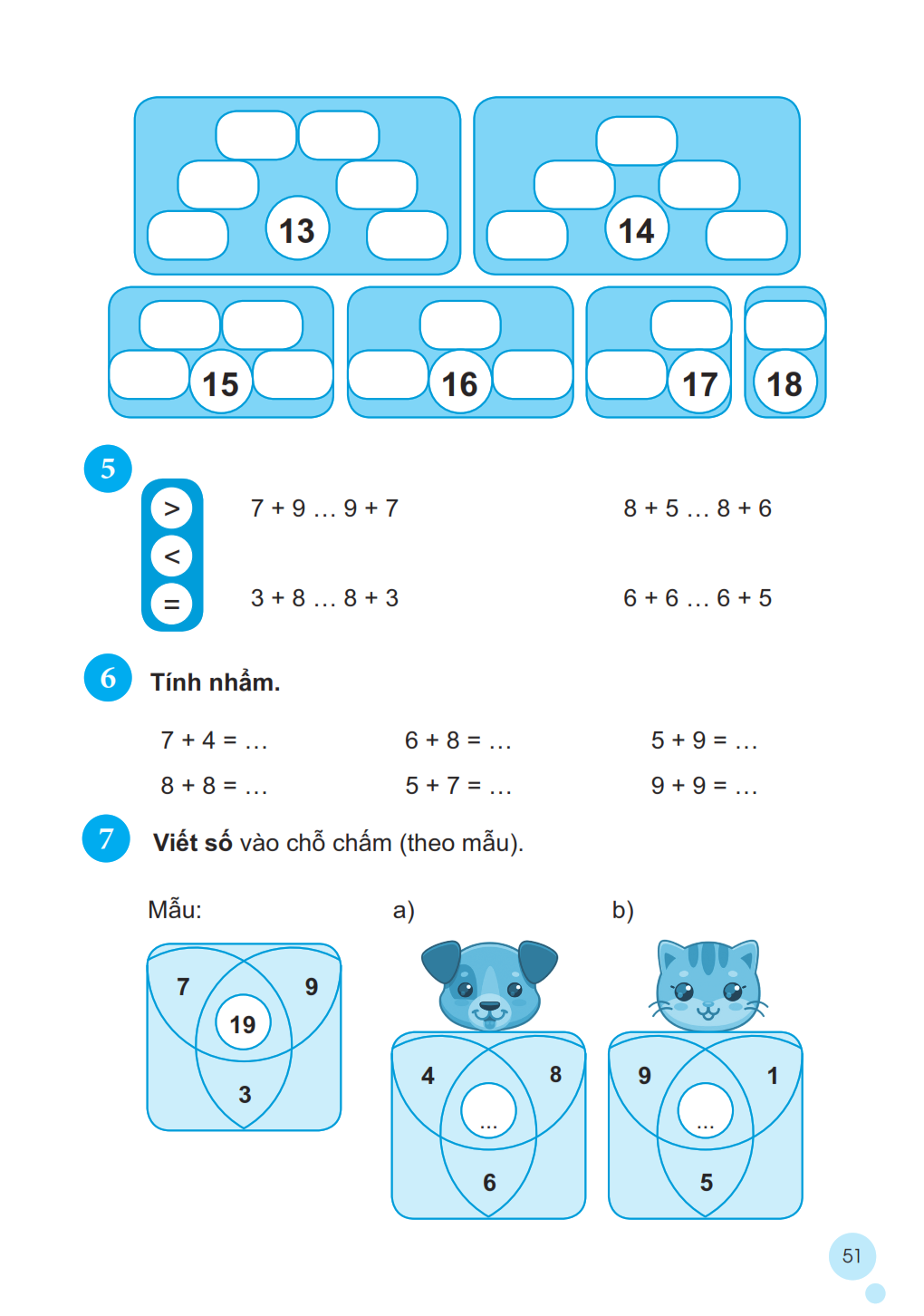 =
<
16
16
13
14
=
>
11
11
11
12
11
14
14
16
12
18
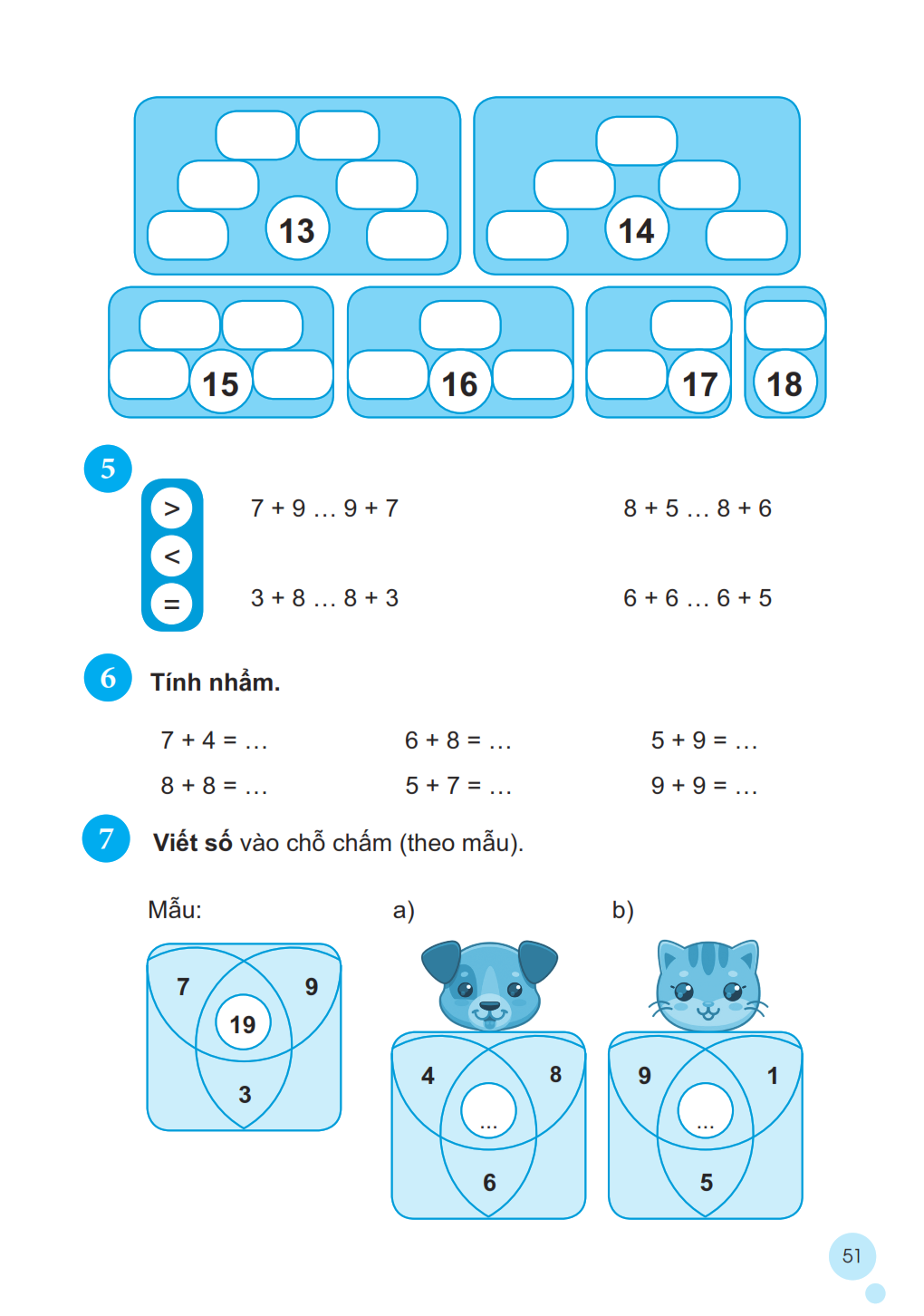 18
15
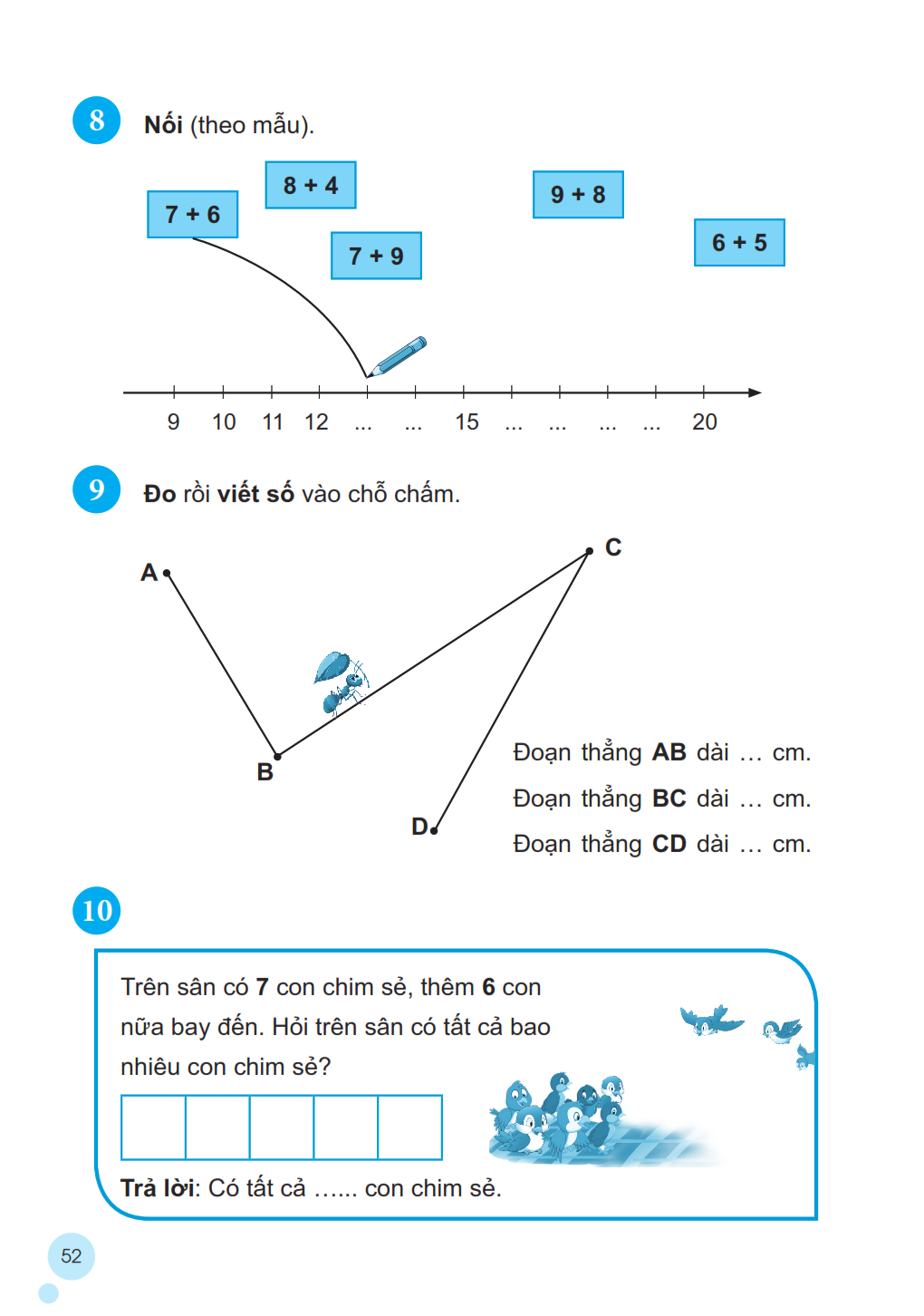 13
14
16
17
18
19
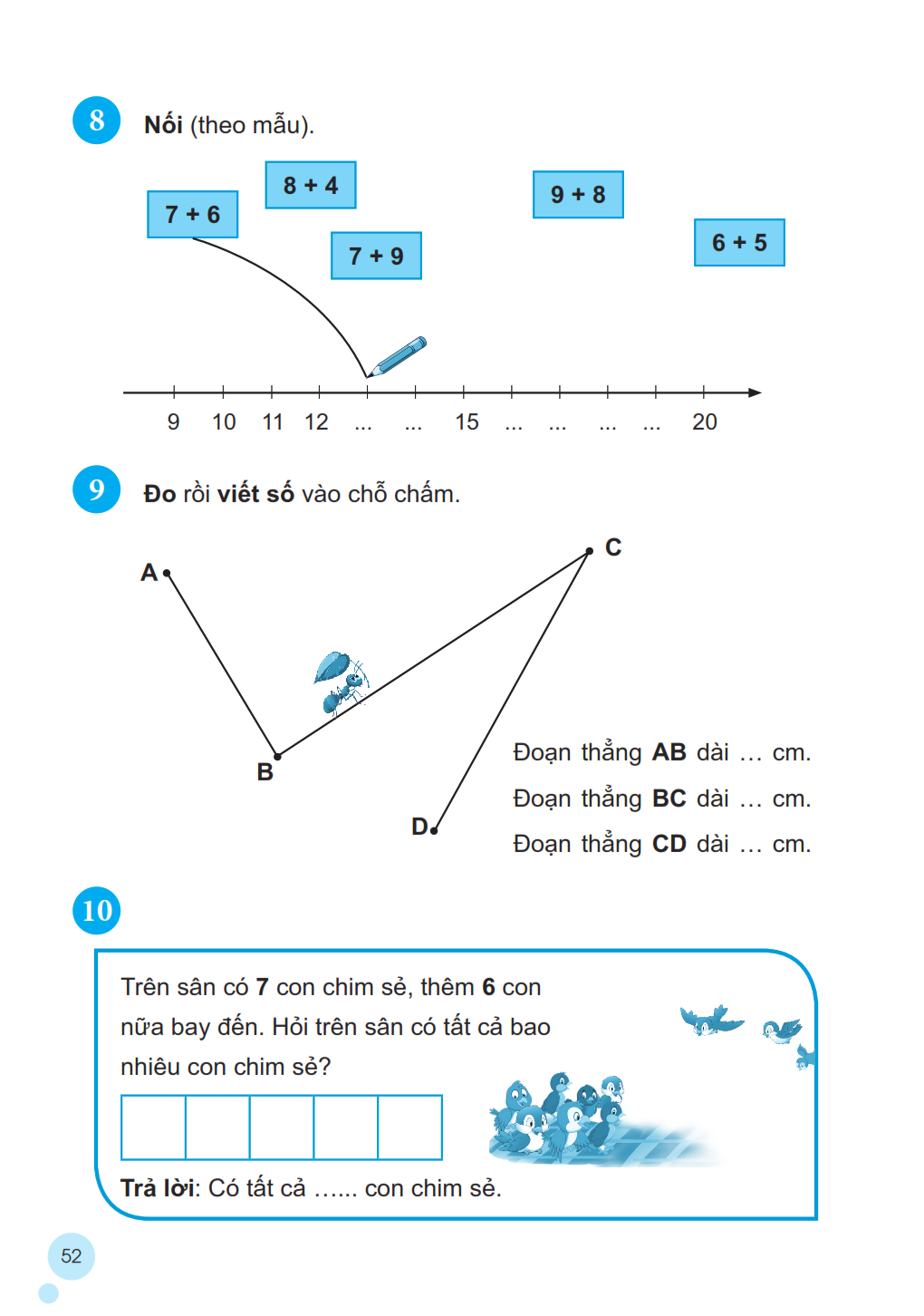 4
7
6
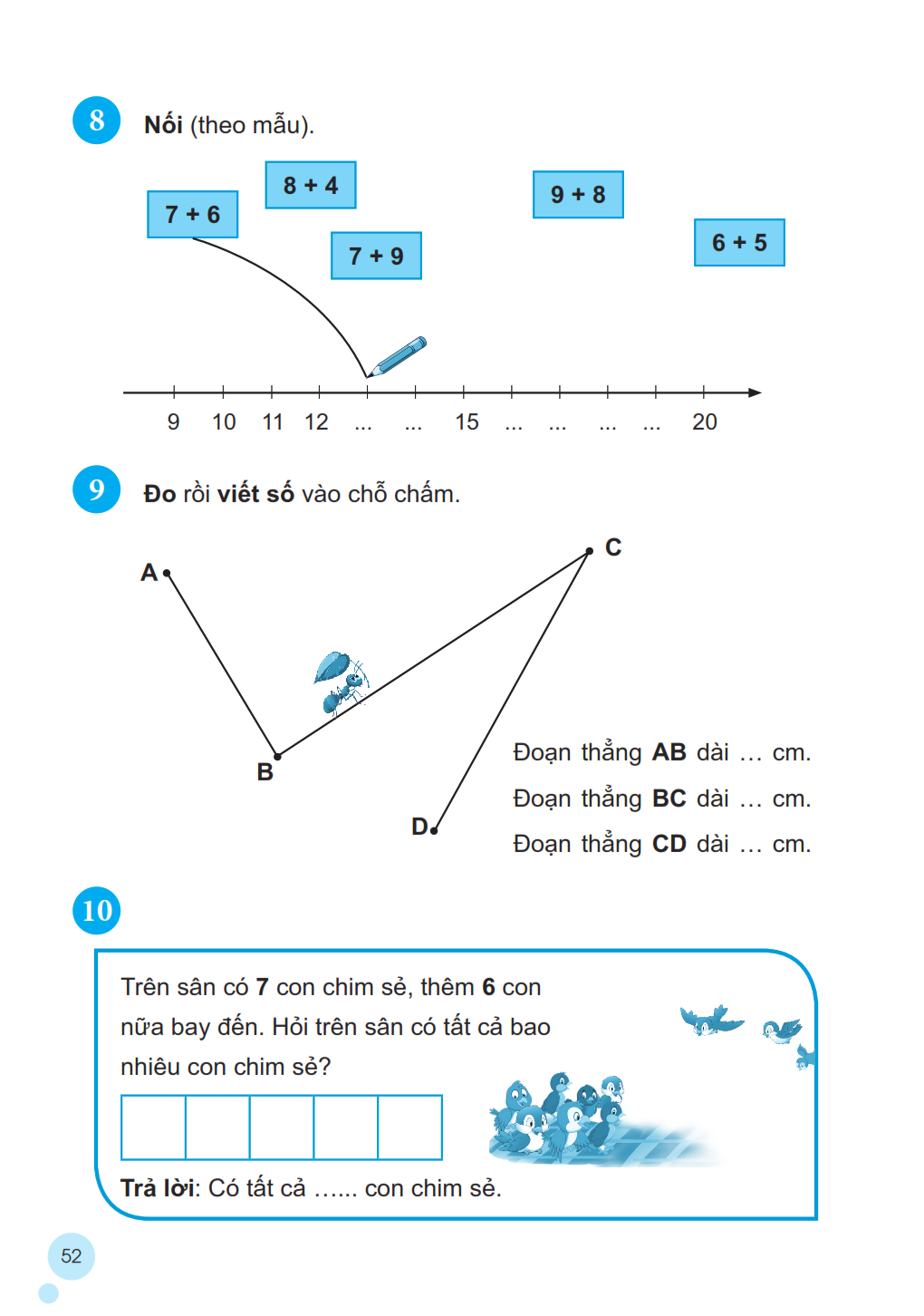 7
+
6
=
13
13
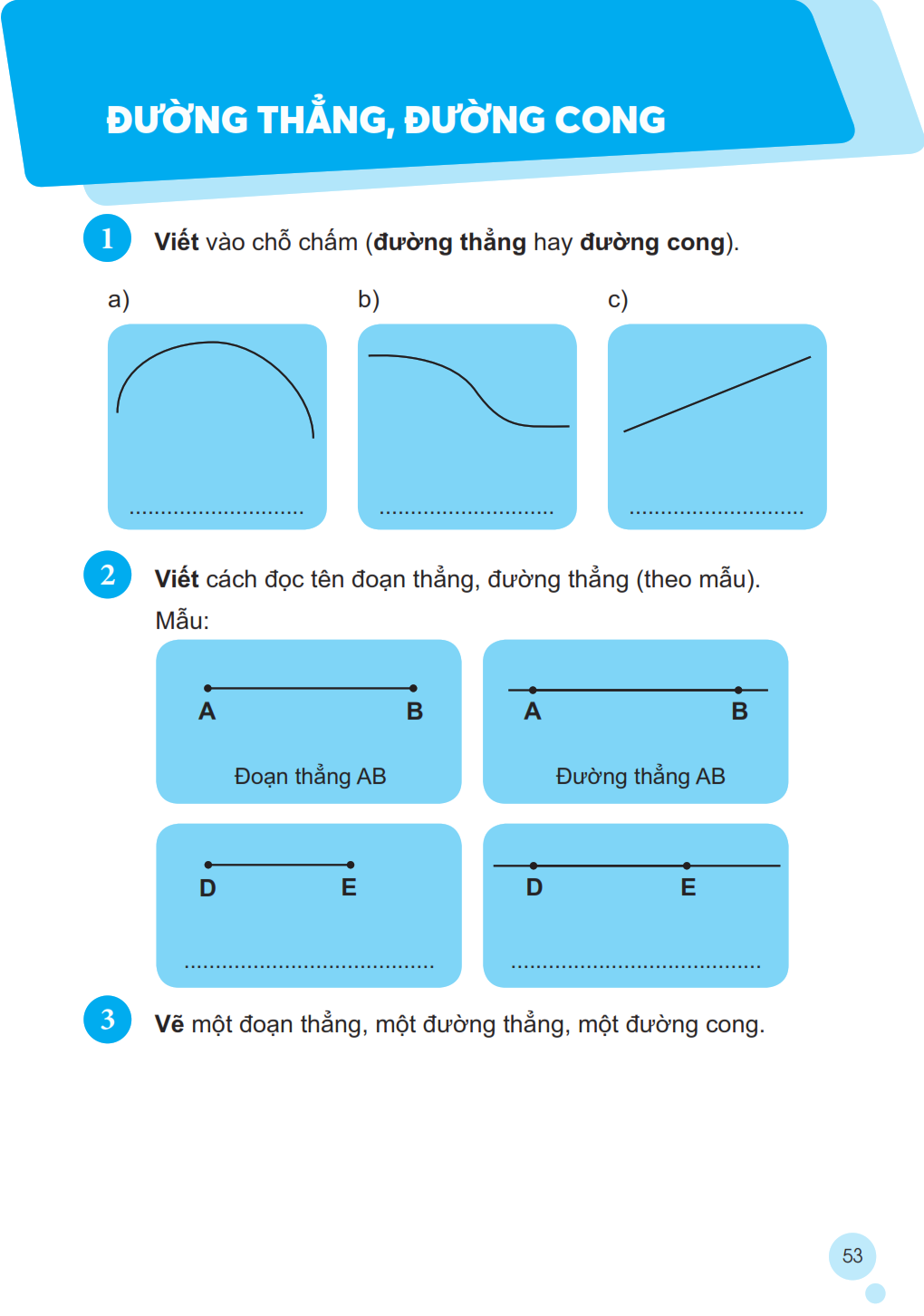 đường cong
đường cong
đường thẳng
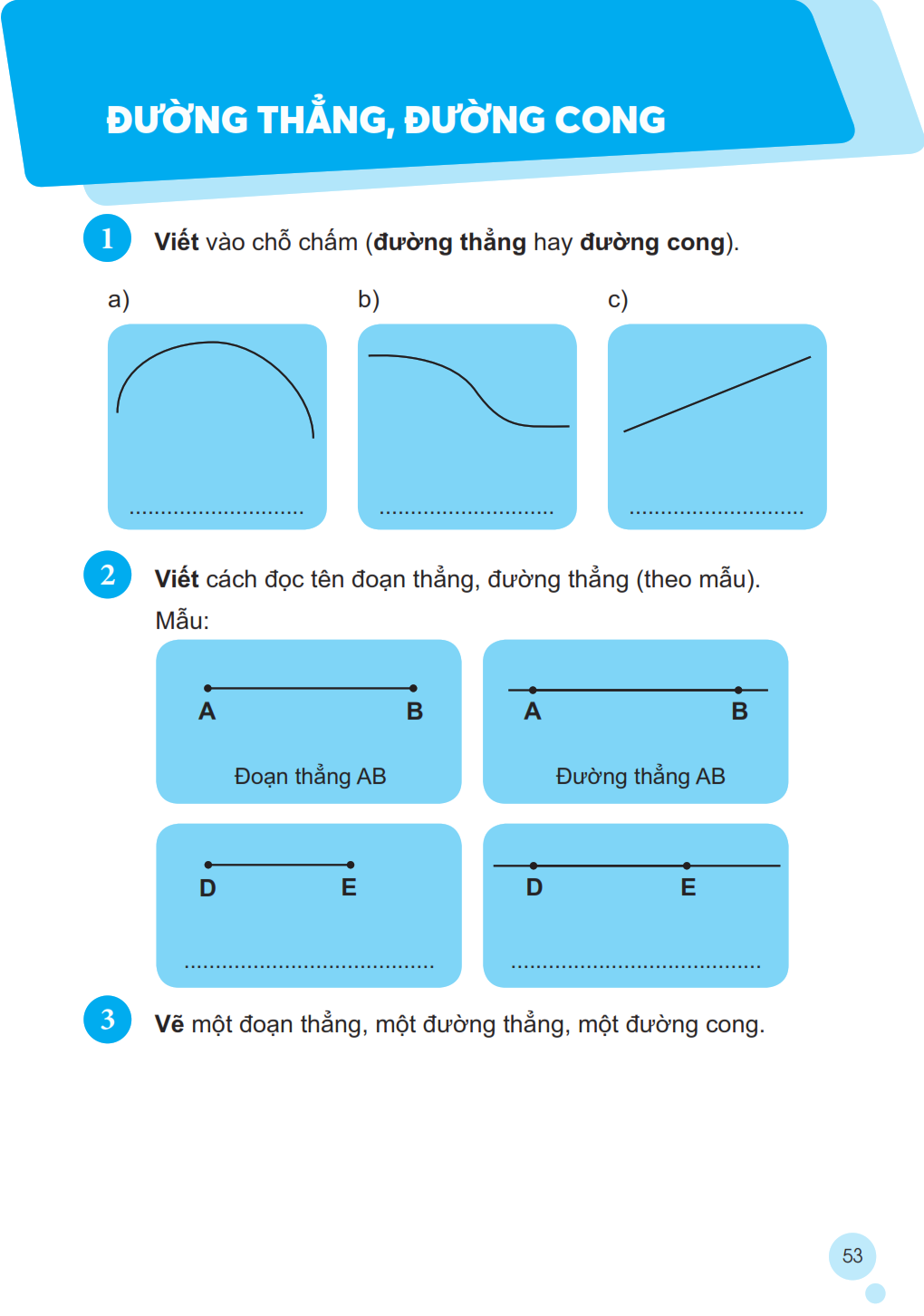 Đoạn thẳng DE
Đường thẳng DE
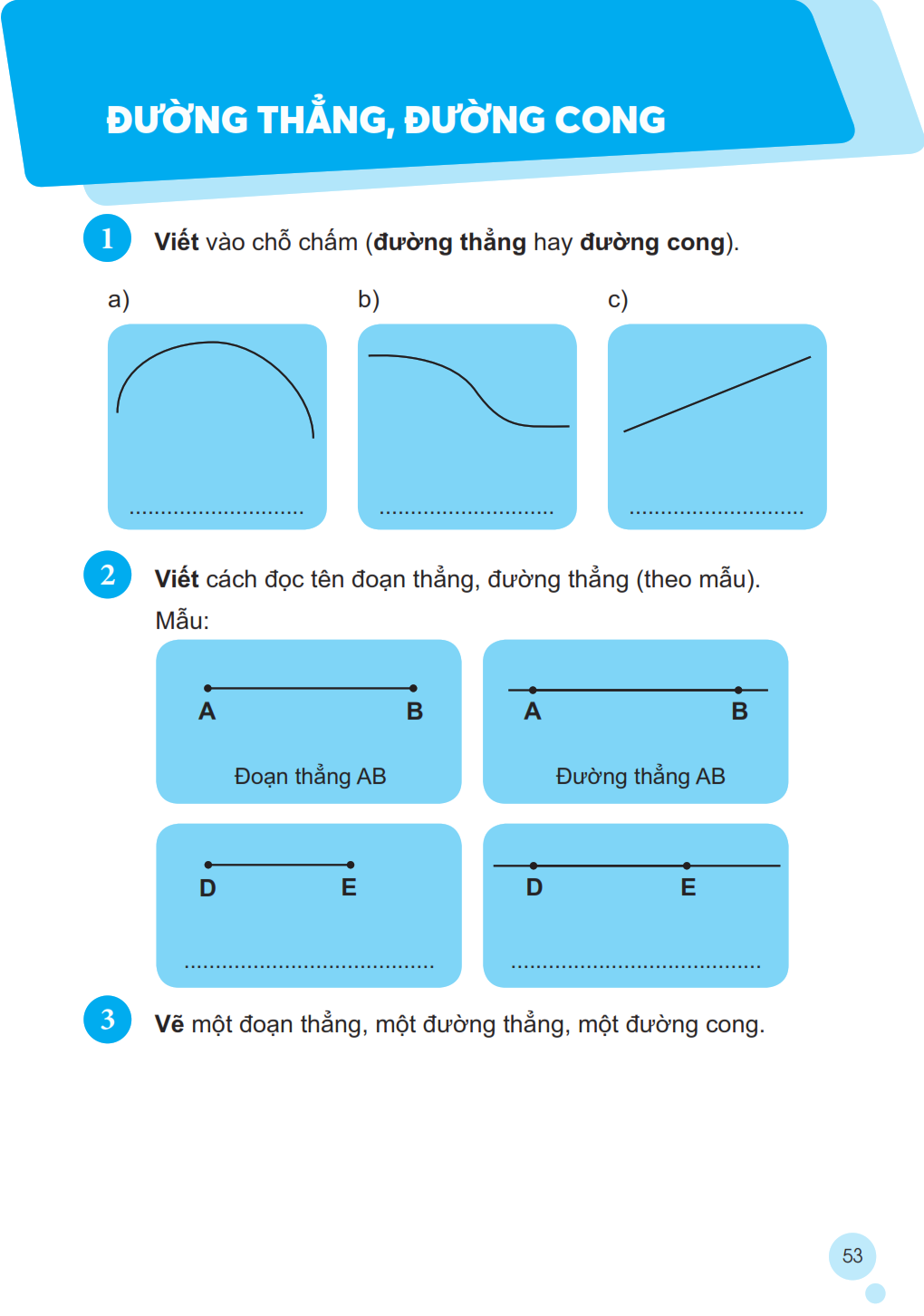 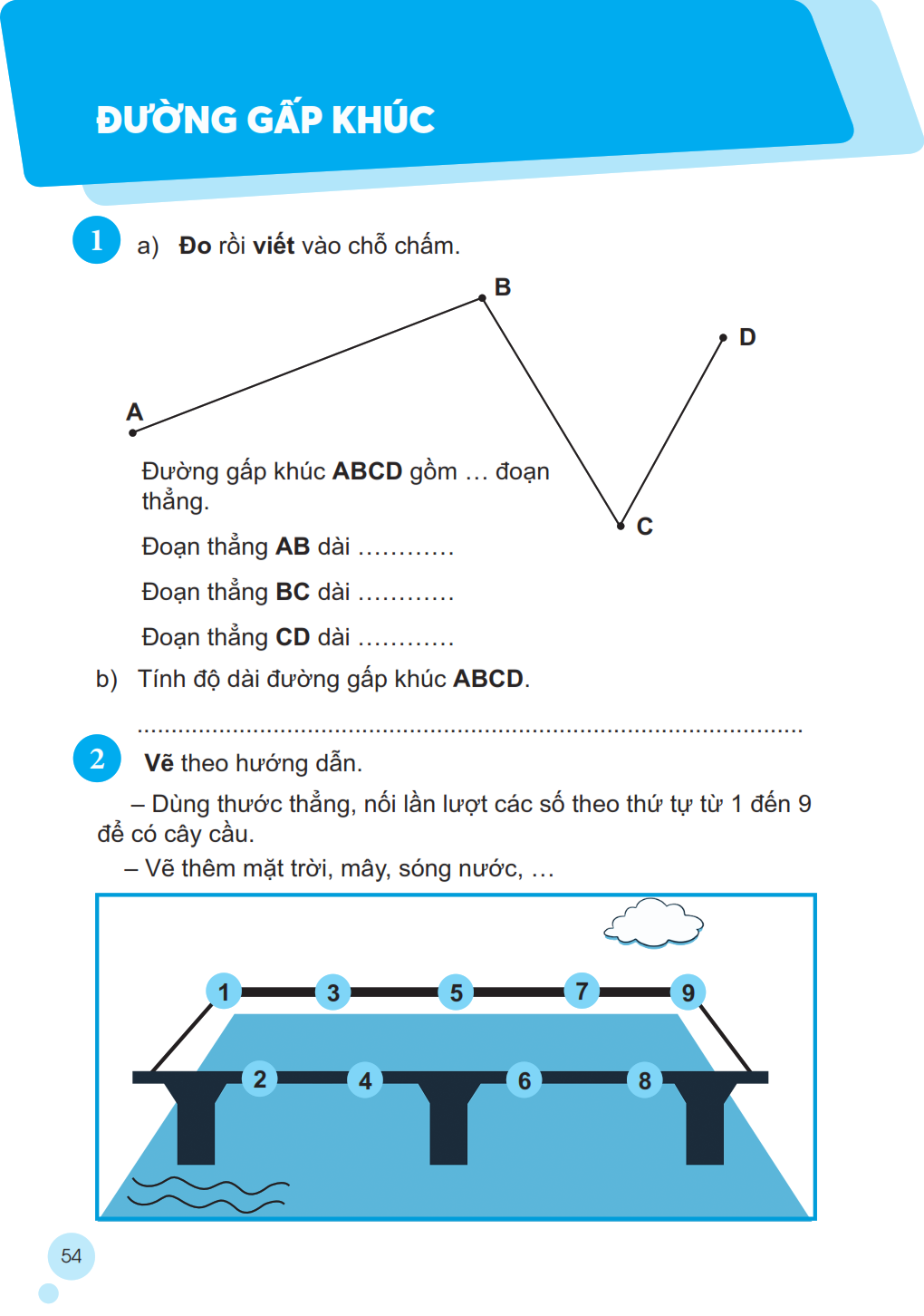 3
7 cm
5 cm
4 cm
7 + 5 + 4 = 16 cm
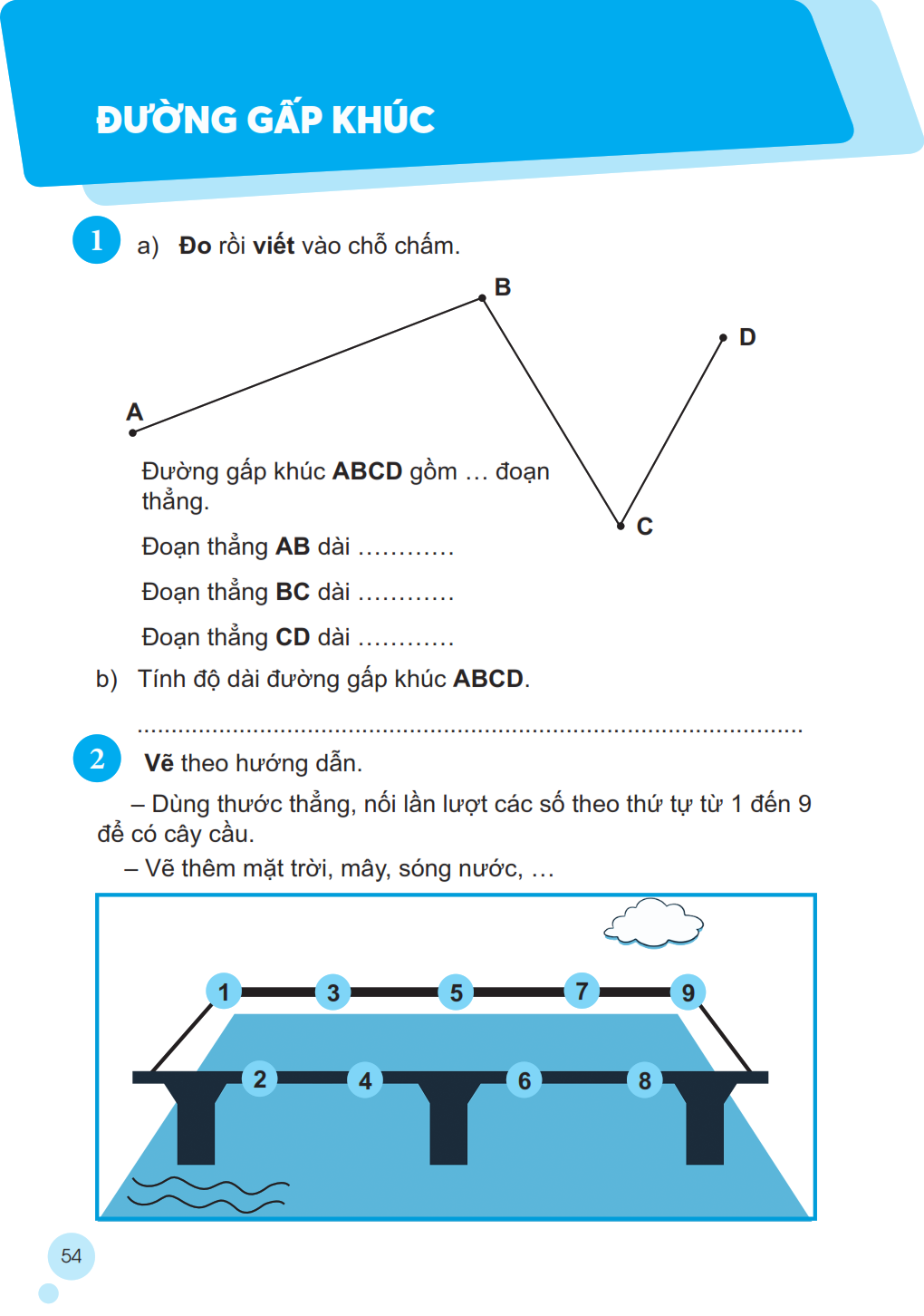